Figure 5. Co-localization of AGEs and hyperphosphorylated tau (AT-8). Double immunofluorescence was used for the ...
Cereb Cortex, Volume 15, Issue 2, February 2005, Pages 211–220, https://doi.org/10.1093/cercor/bhh123
The content of this slide may be subject to copyright: please see the slide notes for details.
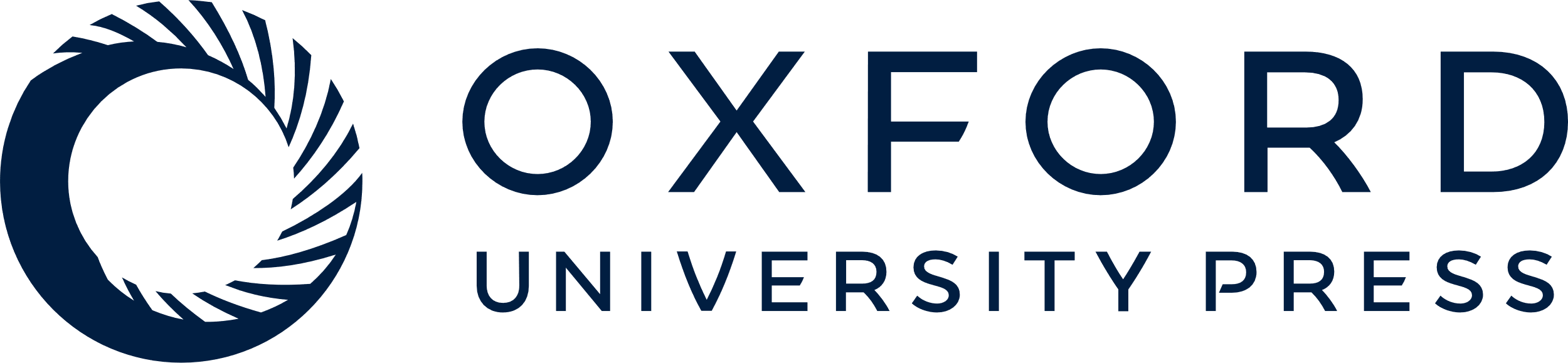 [Speaker Notes: Figure 5. Co-localization of AGEs and hyperphosphorylated tau (AT-8). Double immunofluorescence was used for the simultaneous detection of AGEs (A, green) and hyperphosphorylated tau (AT-8 antibody) (B, red). Double-labeled structures appear in yellow in (C). AGEs and hyperphosphorylated tau immunoreactivity was detected in neurons with pre-NFTs (see arrow in A–C). Other tangle bearing neurons and the neuropil treads (arrow head) were only immunoreactive for hyperphosphorylated tau. Scale bar = 50 μm.
Figure 6. Co-localization of AGEs and nNOS. Double immunofluorescence was used for the simultaneous detection of nNOS (A, C, red) and AGEs (B, D, green). Most pyramidal neurons of the cerebral cortex which show nNOS immunoreactivity were also AGE-positive. nNOS in the human cerebral cortex of patients with AD was localized in two types of neurons: pyramidal cells (C, arrow head) and interneurons (C, asterisk). AGEs were co-localized with nNOS only in the pyramidal cells, but not in interneurons (E). Furthermore, not all AGE-immunopositive pyramidal cells show co-localization with nNOS (arrow in D and E). Scale bar = 50 μm.
Figure 7. Co-localization of caspase-3 with hyperphosphorylated tau (AT8) or AGEs. Double immunofluorescence pictures of caspase-3 (A) with AGE (B) and caspase-3 (D) with hyperphosphorylated tau (E) in the cerebral cortex of an AD patient is shown. Caspase-3 (A, green) was co-localized with AGEs (B, red) in ∼75% of the caspase-3 positive neurons (arrows in C). Some neurons were also labeled with hyperphosphorylated tau and caspase-3 (D–F, arrows in F). Scale bar: 50 μm.


Unless provided in the caption above, the following copyright applies to the content of this slide: Cerebral Cortex V 15 N 2 © Oxford University Press 2005; all rights reserved]